BUDGET MUNICIPAL 2024
MUNICIPALITÉ DE Grosse Île
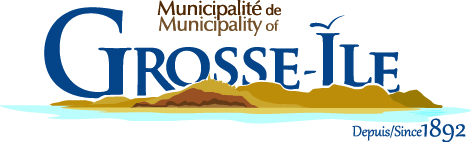 The PROCESS
LE PROCESSUS
Maintenir un budget équilibré
ORIENTATIONS BUDGÉTAIRES 2024
TAXES ET ÉVALUATION
DÉPENSES OPÉRATIONNELLES
ANALYSE COMPARATIVE
IMMOBILISATIONS
AJOUTS AU PLAN TRIENNAL D’IMMOBILISATIONS
Joyeuses Fêtesde la part des membres du conseil et des employés.es de la Municipalité de Grosse Île!			Vous pouvez joindre la			Directrice générale par intérim			Carole Lemieux, CPA au:			418 985-2510 poste 223			direction@mungi.ca
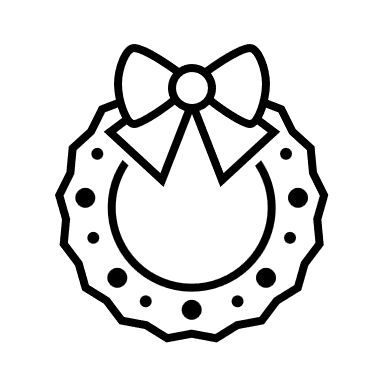 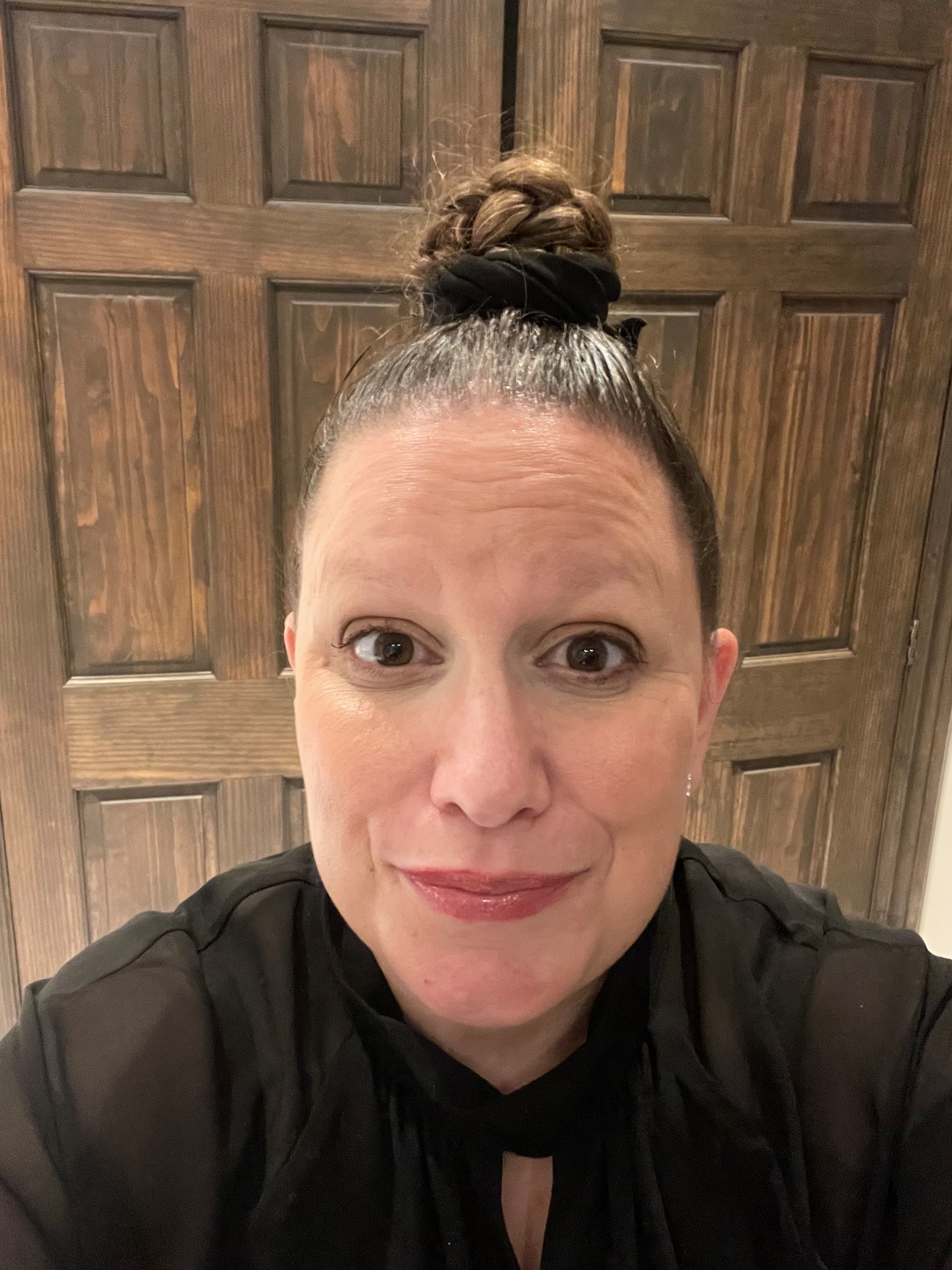 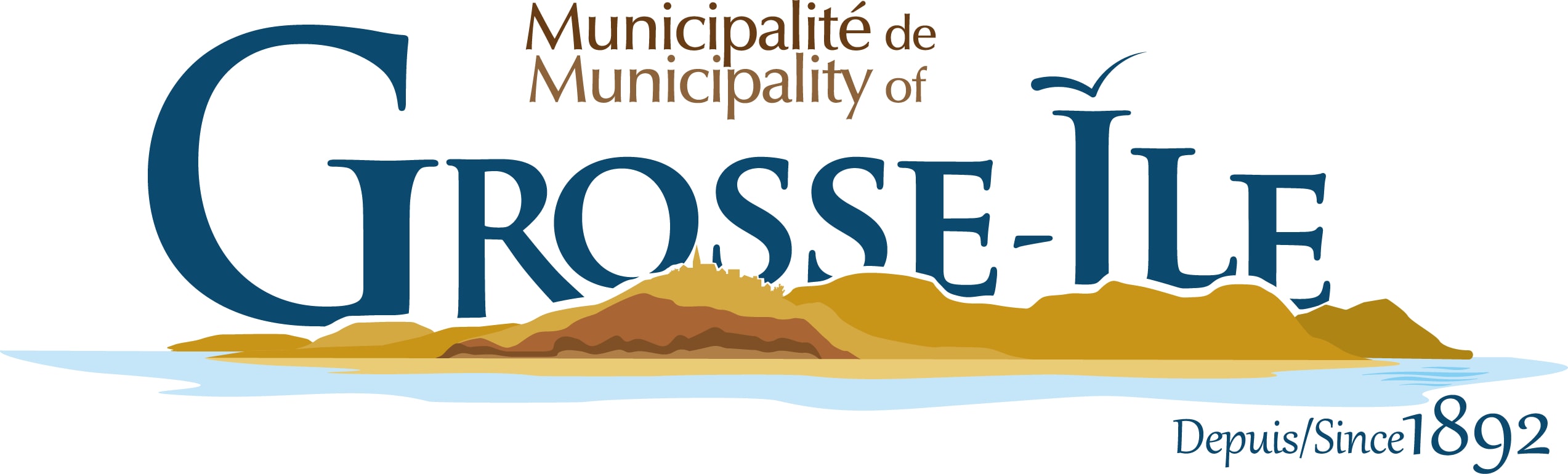